Vertical Step Diagram (4 Steps)
STEP 1
STEP 1
STEP 1
STEP 1
Sample Title for Step 1
Sample Title for Step 1
Sample Title for Step 1
Sample Title for Step 1
This is a sample text. Insert contents of this step here.
This is a sample text. Insert contents of this step here.
This is a sample text. Insert contents of this step here.
This is a sample text. Insert contents of this step here.
[Speaker Notes: Download more templates from http://fppt.com/]
Vertical Step Diagram (4 Steps)
STEP 1
STEP 1
STEP 1
STEP 1
Sample Title for Step 1
Sample Title for Step 1
Sample Title for Step 1
Sample Title for Step 1
This is a sample text. Insert contents of this step here.
This is a sample text. Insert contents of this step here.
This is a sample text. Insert contents of this step here.
This is a sample text. Insert contents of this step here.
[Speaker Notes: Download more templates from http://fppt.com/]
Vertical Step Diagram (3 Steps)
STEP 1
STEP 1
STEP 1
Sample Title for Step 1
Sample Title for Step 1
Sample Title for Step 1
This is a sample text. Insert contents of this step here.
This is a sample text. Insert contents of this step here.
This is a sample text. Insert contents of this step here.
[Speaker Notes: Download more templates from http://fppt.com/]
Horizontal Step Diagram (5 Steps)
STEP 1
STEP 2
STEP 3
STEP 4
STEP 5
Sample Title for Step 1
Sample Title for Step 2
Sample Title for Step 3
Sample Title for Step 4
Sample Title for Step 5
This is a sample text. Insert contents of this step here.
This is a sample text. Insert contents of this step here.
This is a sample text. Insert contents of this step here.
This is a sample text. Insert contents of this step here.
This is a sample text. Insert contents of this step here.
This is a sample text. Insert your desired text here. Again, this is a dummy text, enter your own text here. This is a sample text. Insert your desired text here. Again, this is a dummy text, enter your own text here. This is a sample text. Insert your desired text here.
[Speaker Notes: Download more templates from http://fppt.com/]
Simple Step Diagram-4 Steps
STEP 1
STEP 2
STEP 3
STEP 4
Sample Title for Step 1
Sample Title for Step 2
Sample Title for Step 3
Sample Title for Step 4
This is a sample text. Insert contents of this step here.
This is a sample text. Insert contents of this step here.
This is a sample text. Insert contents of this step here.
This is a sample text. Insert contents of this step here.
This is a sample text. Insert your desired text here. Again, this is a dummy text, enter your own text here. This is a sample text. Insert your desired text here. Again, this is a dummy text, enter your own text here. This is a sample text. Insert your desired text here.
[Speaker Notes: Download more templates from http://fppt.com/]
Simple Step Diagram-3 Steps
STEP 1
STEP 2
STEP 3
Sample Title for Step 1
Sample Title for Step 2
Sample Title for Step 3
This is a sample text. Insert contents of this step here.
This is a sample text. Insert contents of this step here.
This is a sample text. Insert contents of this step here.
This is a sample text. Insert your desired text here. Again, this is a dummy text, enter your own text here. This is a sample text. Insert your desired text here. Again, this is a dummy text, enter your own text here. This is a sample text. Insert your desired text here.
Download more templates from FPPT.com
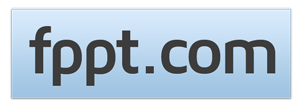